Liturgie de la Parole -> Cantique (Dn 3, 52, 53, 54, 55, 56)
Béni sois-tu Seigneur Dieu de nos pères:
	à toi louange et gloire éternellement!
	Béni soit le nom très saint de ta gloire:
	à toi louange et gloire éternellement!
	Béni sois-tu dans ton saint temple de gloire:
	à toi louange et gloire éternellement!
	Béni sois-tu sur le trône de ton règne:
	à toi louange et gloire éternellement!

Dieu Saint, Dieu Fort, 
Dieu immortel, à toi la gloire!
Liturgie de la Parole -> Cantique (Dn 3, 52, 53, 54, 55, 56)
Béni sois-tu toi qui sondes les abîmes:
	à toi louange et gloire éternellement!
	Toi qui sièges au-dessus des Kéroubim:
	à toi louange et gloire éternellement!
	Béni sois-tu au firmament dans le ciel:
	à toi louange et gloire éternellement!
	Toutes les œuvres du Seigneur, bénissez-le:
	à toi louange et gloire éternellement!

Dieu Saint, Dieu Fort, 
Dieu immortel, à toi la gloire!
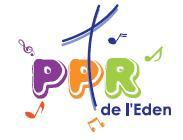